Le compartiment cytosolique
Définition: Le cytoplasme: est le milieu cellulaire délimité par la membrane plasmique. C’est une phase liquide qui comporte de nombreux organistes et structures en suspension dans le cytosol.
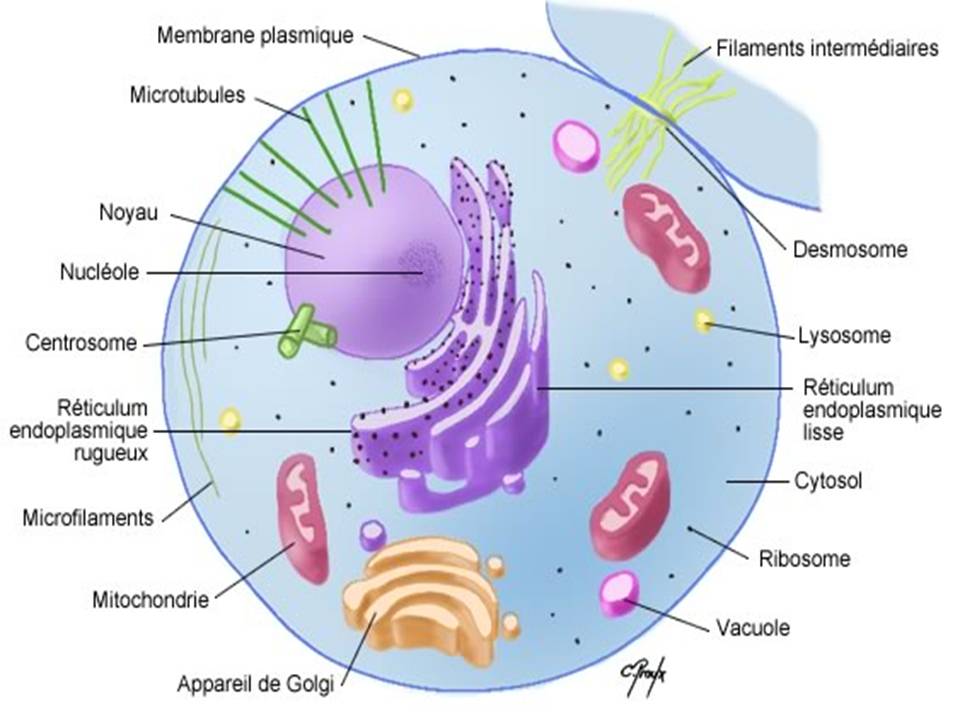 Le compartiment cytosolique
Le cytosol   (hyaloplasme) : est la fraction liquide, hyaline et homogène dans laquelle baignent les organites cellulaire.  Il correspond au surnageant qui reste après sédimentation de tous les organites.
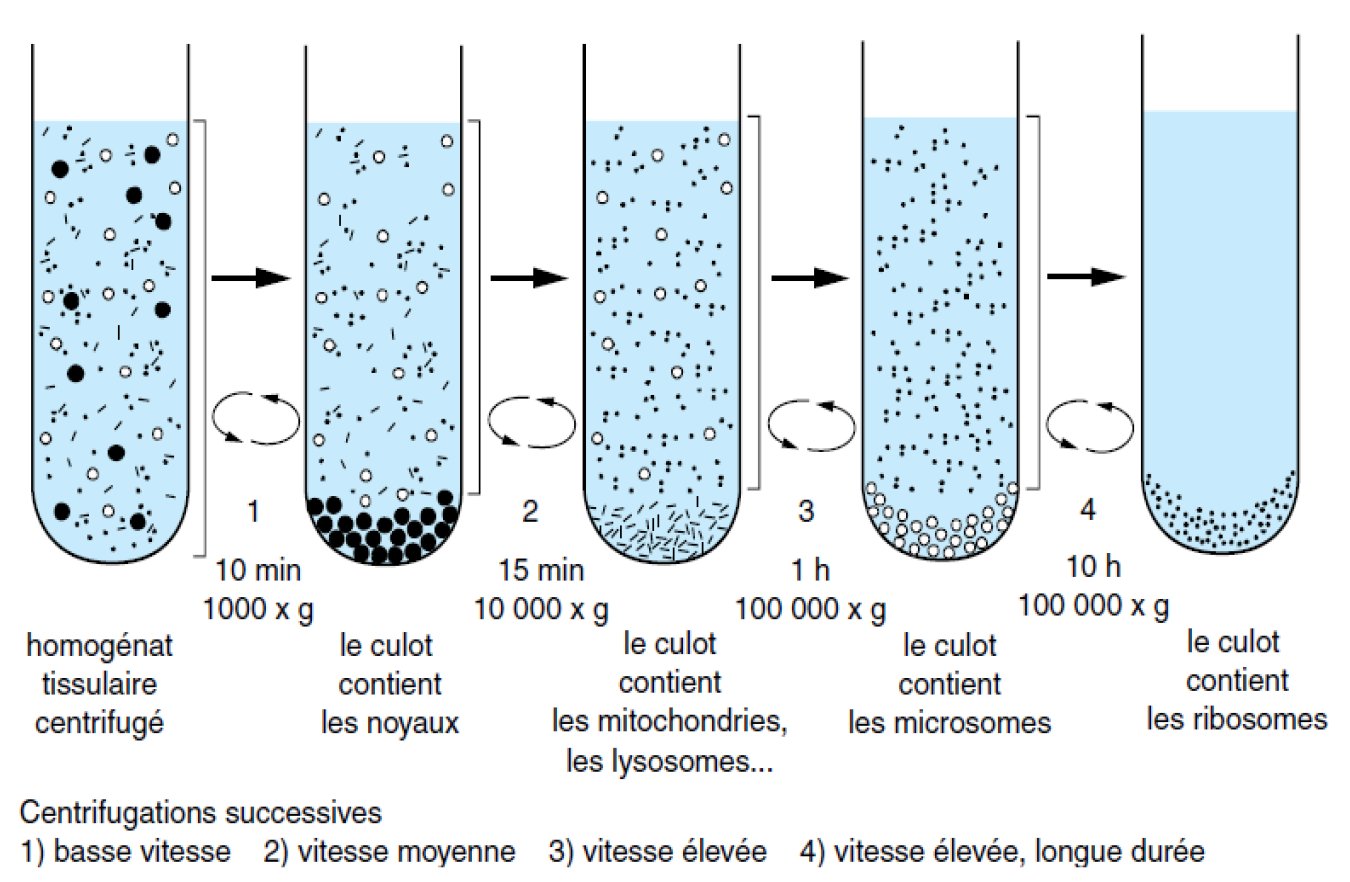 Le compartiment cytosolique
Volume du cytosol et des organites
Intracellulaires dans une cellule hépatique
Le compartiment cytosolique
Ultrastructure et composition chimique
Eau: environ 85% de cytosol
Petites molécules: telles que les ions (Na+, K+, Ca++…) et les gaz dissous tels que ( CO2 et O2).
Les molécules de taille moyenne: Glucides, lipides, acides aminés, nucléotides et métabolites divers.
Les  macromolécules: polysaccharides, protéines (dont les protéines de cytosquelette) , enzymes,  glycoprotéines,  acides nucléiques…
Le compartiment cytosolique
Composition ionique du cytosol des cellules humaines (mM)
Le compartiment cytosolique
Propriétés du cytosol
1. Le pH:
Varie de 7 à 7.4
2. La viscosité
Consistance variable selon l’état physiologique de la cellule (synthèse, dégradation, sécrétion, division et mouvement).
 le cytosol présente deux aspects différents:

Aspect visqueux (gel) : lorsque les macromolécules protéiques fibreuses ou globulaires sont liées les unes autres par de fortes liaisons (polymérisation des protéines).

Aspect liquide: les liaisons entre les protéines sont faibles (fragmentation des protéines, dépolymérisation).
Principales fonctions
1. Carrefour Métabolique:
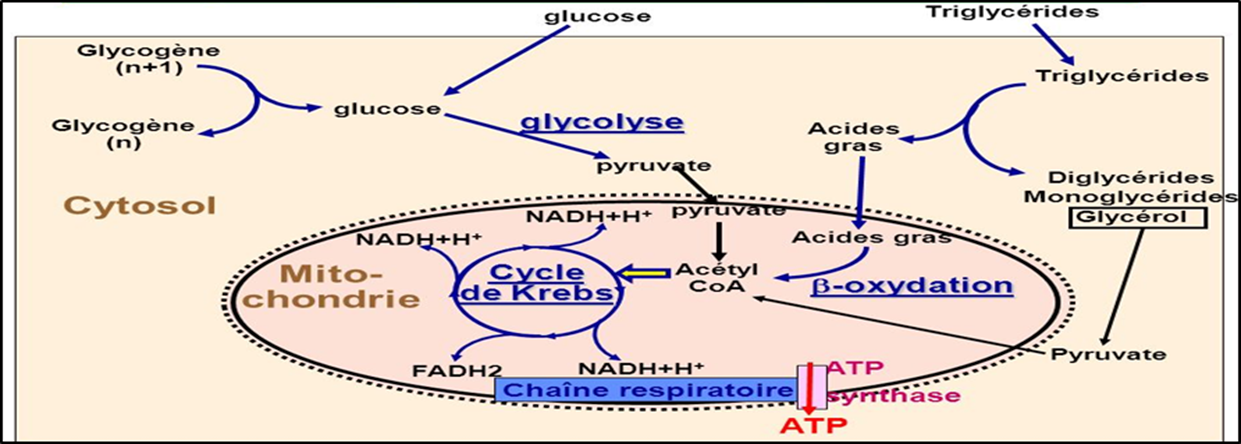 De nombreuses voies métaboliques commencent dans le cytosol et vont se poursuivre après adressage des métabolites dans d’autres compartiments.
le cytosol est le site de synthèse et de dégradation de plusieurs molécules, Glucides, protéines, lipides et nucléotides.
Principales fonctions du cytosol,
2. Synthèse, modification et dégradation des protéines
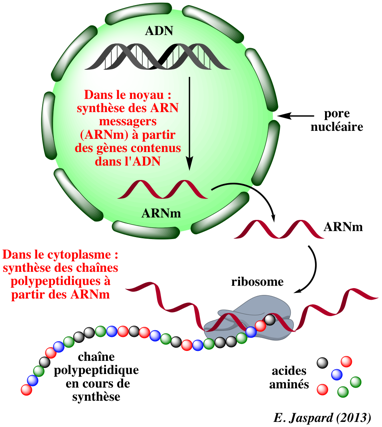 Principales fonctions du cytosol
3.Transduction de signal
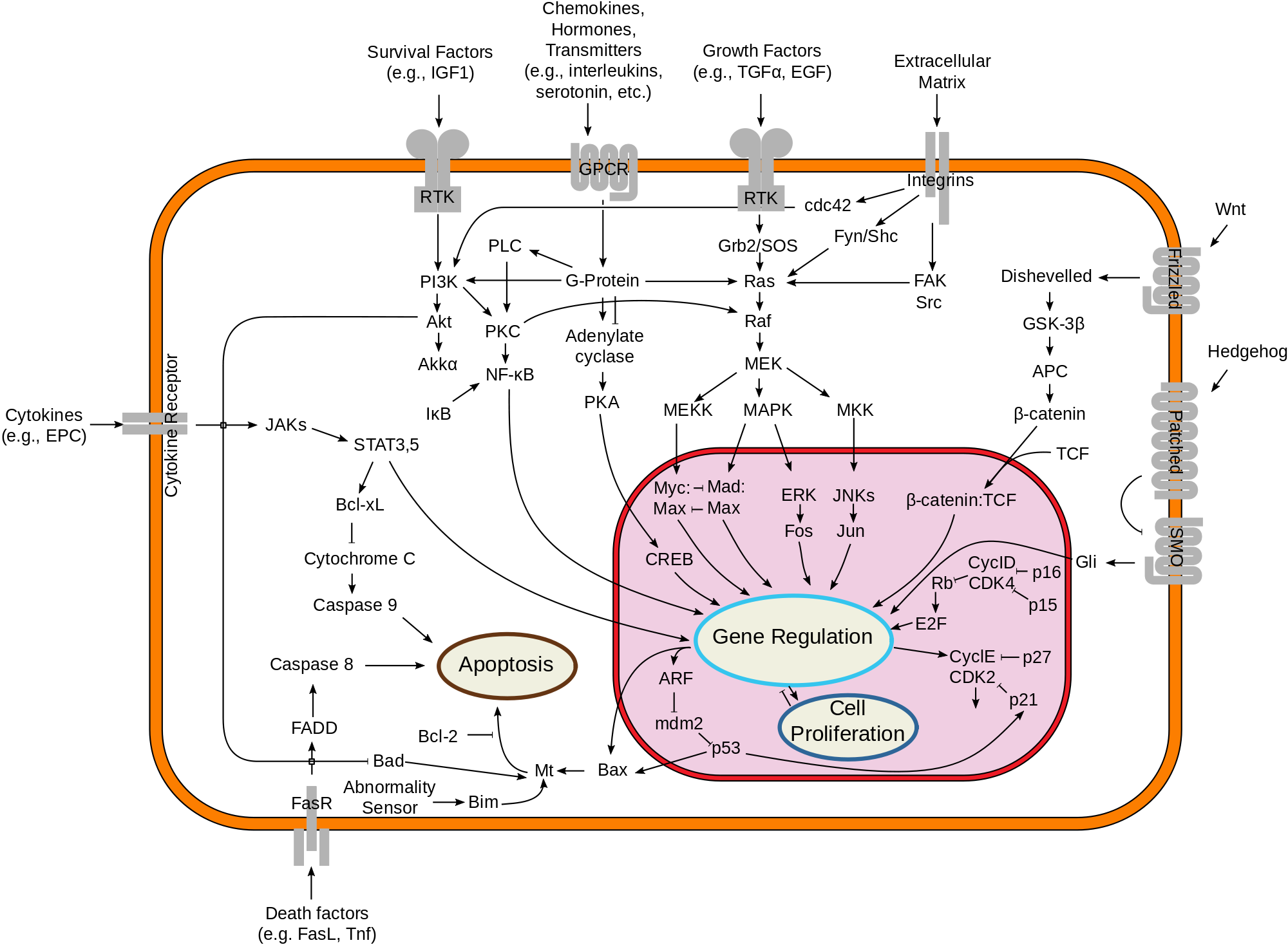 Principales fonctions du cytosol
4. Stockage:
Des sucres et des lipides sous forme polymérisée ayant l’aspect d’organites sont stockés dans le cytosol.  Exemple: glycogène et des inclusions lipidiques.
Glycogène: il est retrouvé dans la majorité des cellules, sauf dans les neurones. Et abondant dans les cellules spécialisées dans le stockage du glucose en glycogène, ex : hépatocytes, cellules musculaires.

 Les inclusion lipidiques: abondantes dans les cellules spécialisées dans le stockage des acides gras et du cholestérol, ex : adipocytes, cellules sécrétant les hormones stéroïdes, hépatocytes (rôle de réserve).
Glycogène dans la cellule musculaire
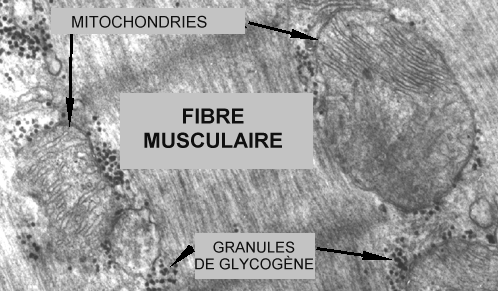 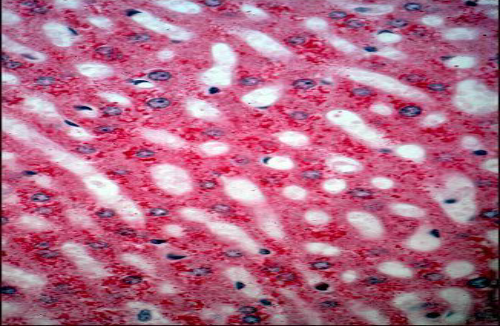 Coloration spécifique: APS
Glycogène dans la cellule hépatique
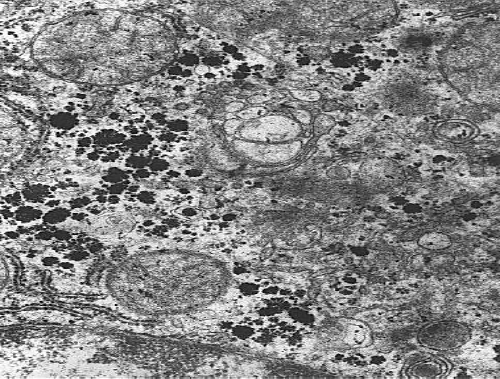 Inclusions lipidiques dans la cellule adipeuse
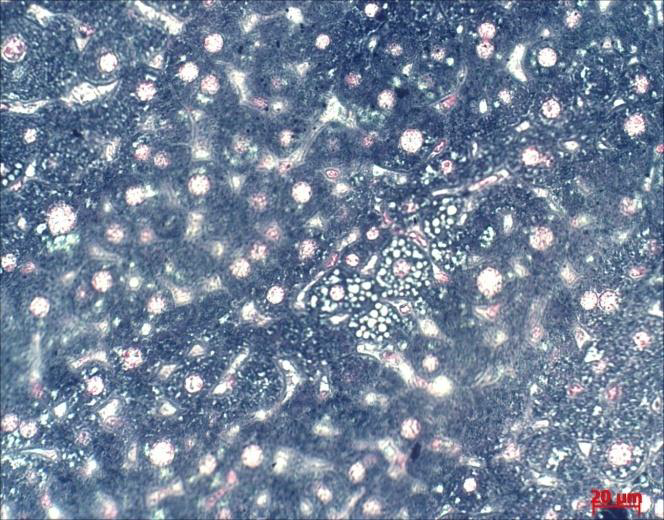 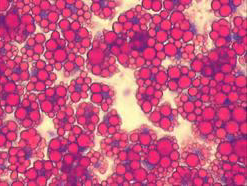 par la coloration au Oil red O 
dans les adipocytes
par la coloration au noir soudan B
dans les hépatocytes